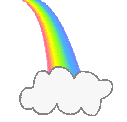 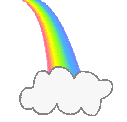 играя
Учимся
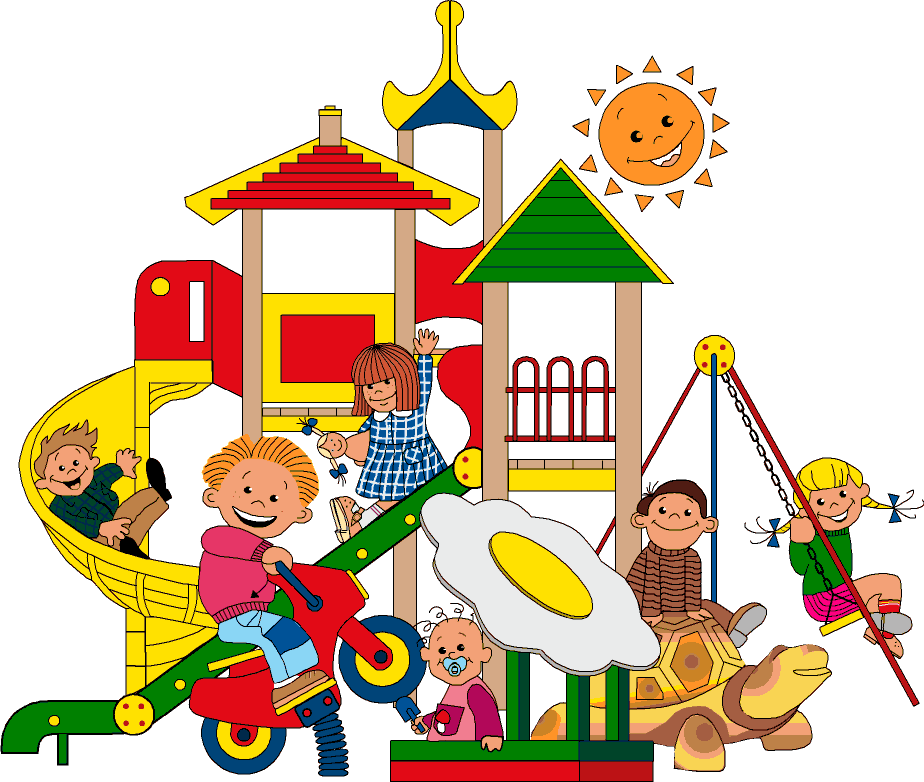 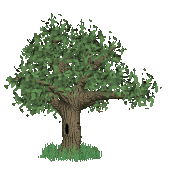 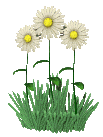 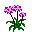 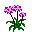 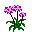 Игровая деятельность по программе «Детство»
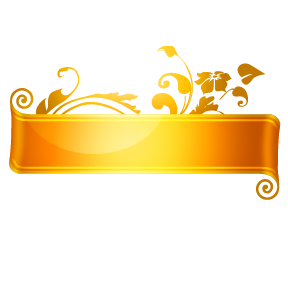 В отечественной дошкольной педагогике сложилось несколько классификаций игры:
По степени самостоятельности и 
творчества детей в игре (Крупская).
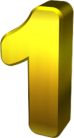 По чьей инициативе возникают игры ребенка или взрослого (Новоселова).
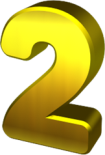 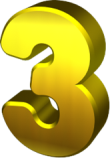 Игра, как представление и как борьба за что – то (Короткова).
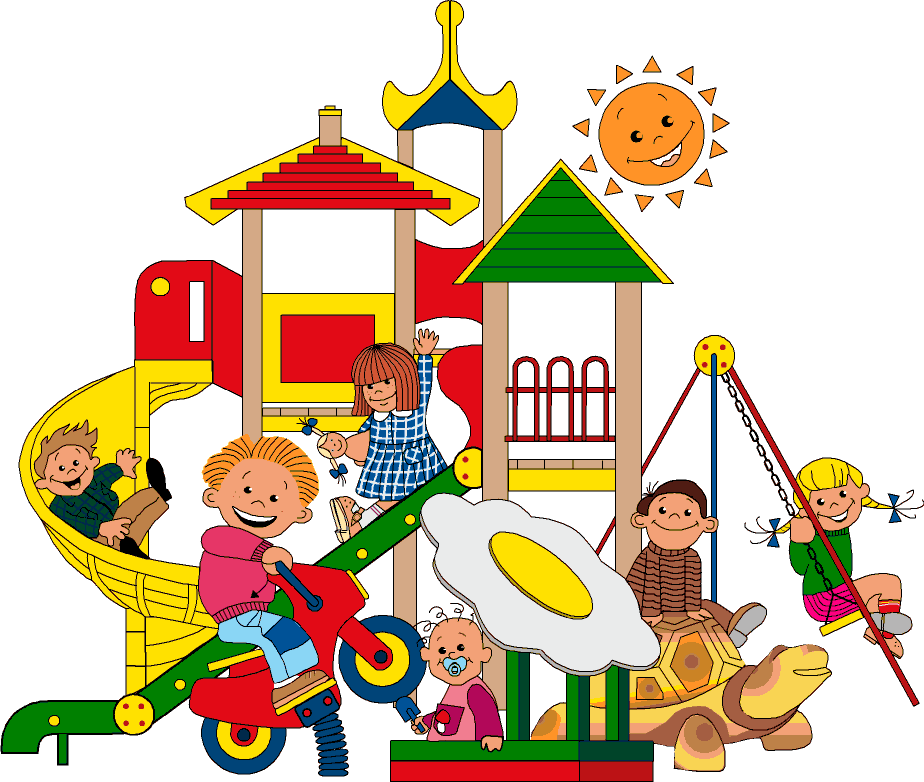 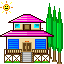 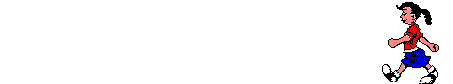 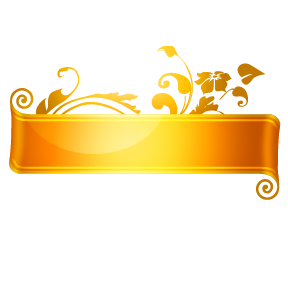 Творческие игры
Воображаемая ситуация и каждый играющий её придерживается;
Отсутствие предметного результата;
 Диапазон от индивидуальной игры  до совместной;
Движется во времени поступательно;
Отношение сопричастности, если игра совместная;
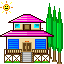 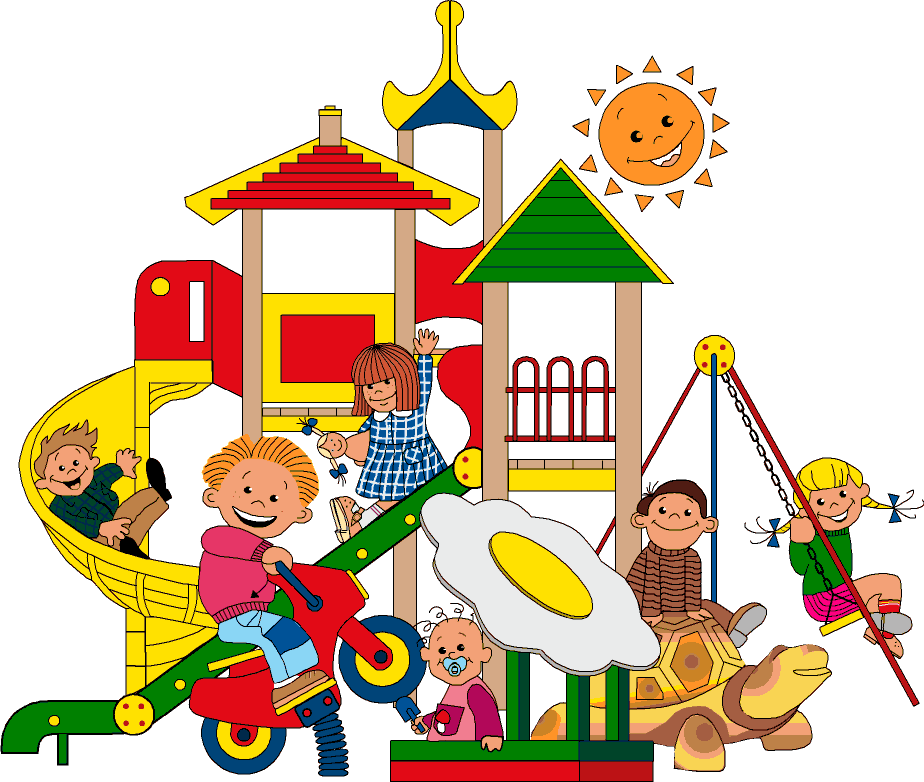 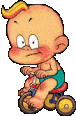 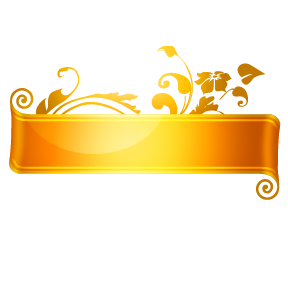 Игры с правилами
Назначение специфического результата – выигрыша;
Наличие формулированных правил;
Всегда совместная деятельность;
Развертывается циклично (объяснение правил, ход игры, выигрыш);
Отношение между участниками: соперничество.
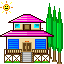 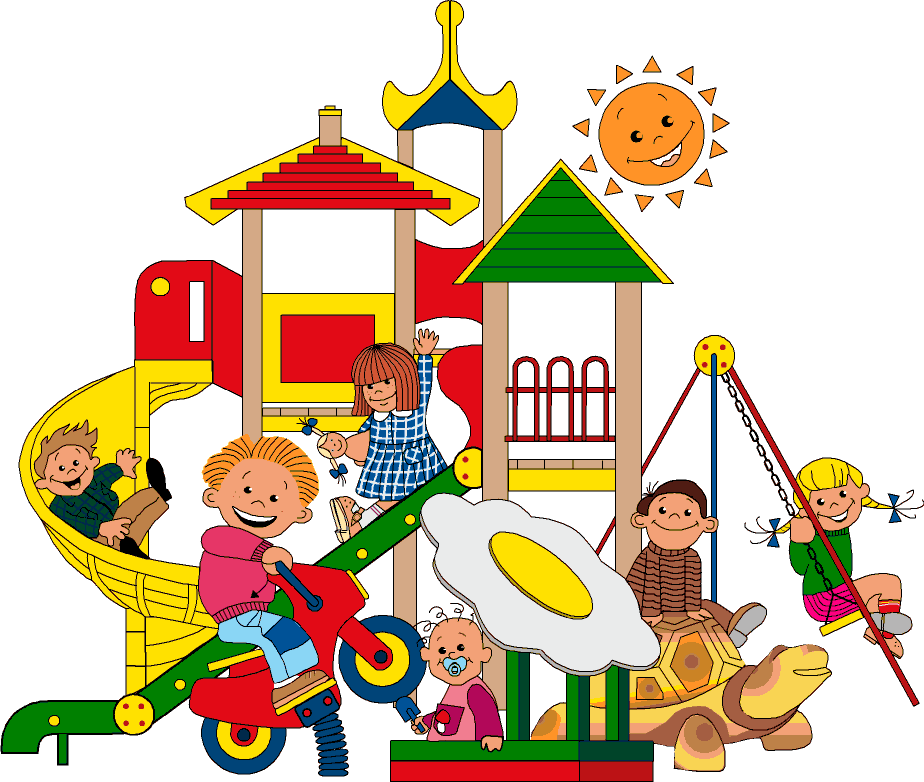 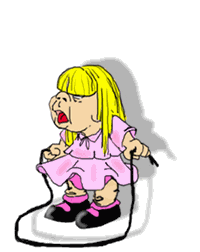 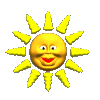 Сюжетно - ролевая
игра
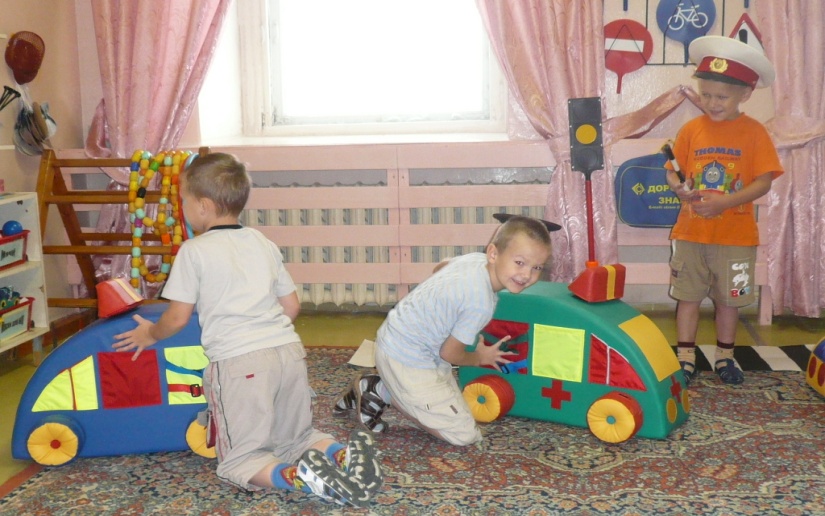 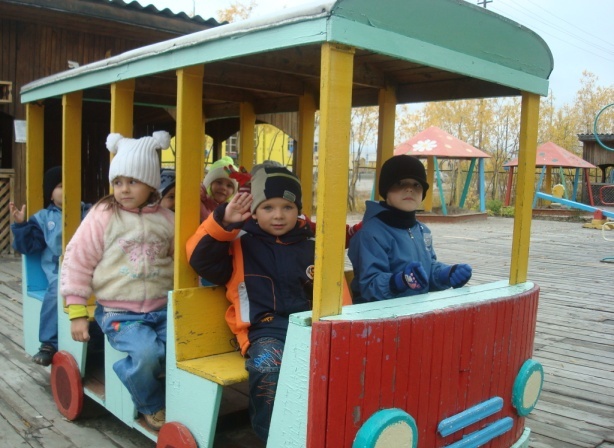 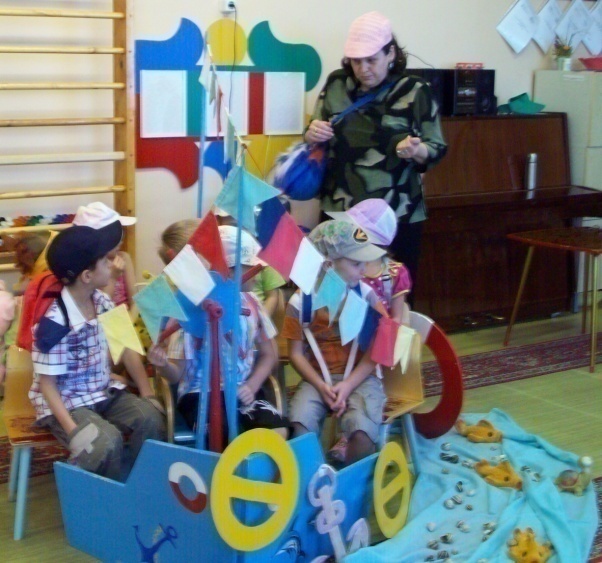 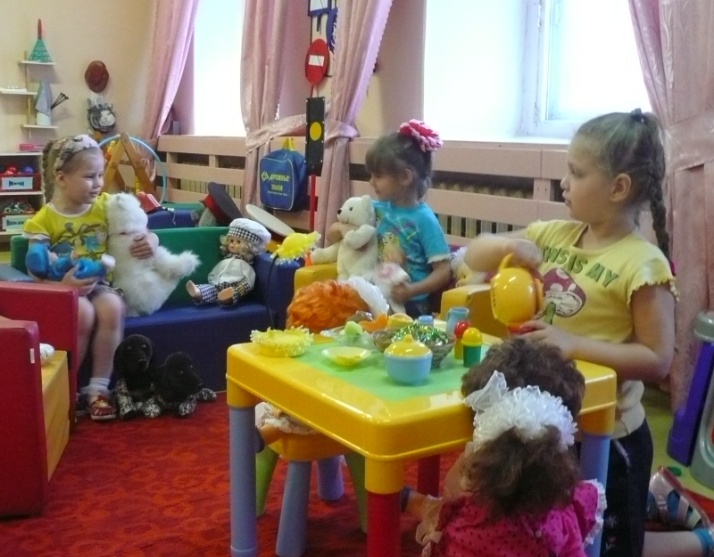 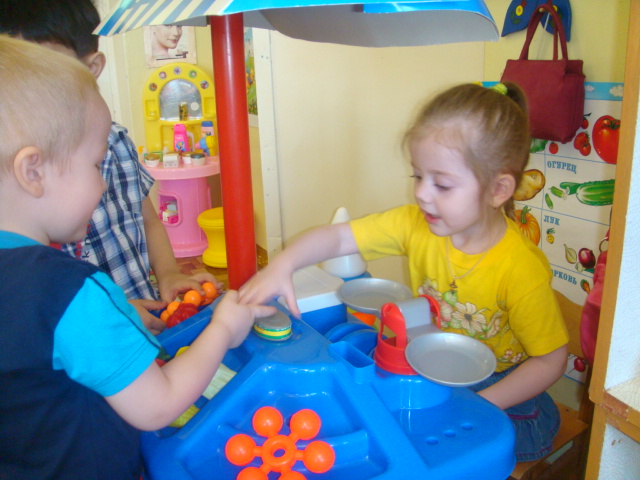 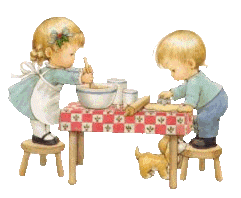 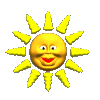 Режиссерская
игра
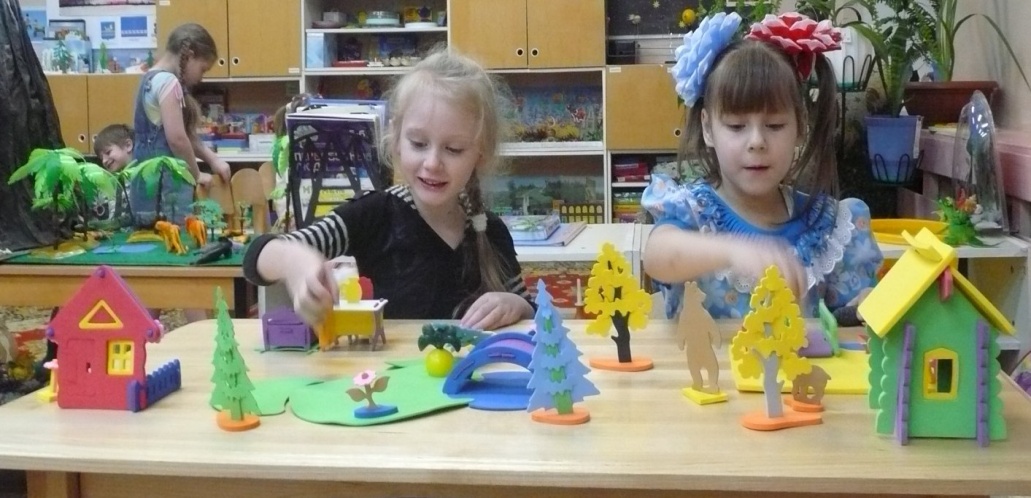 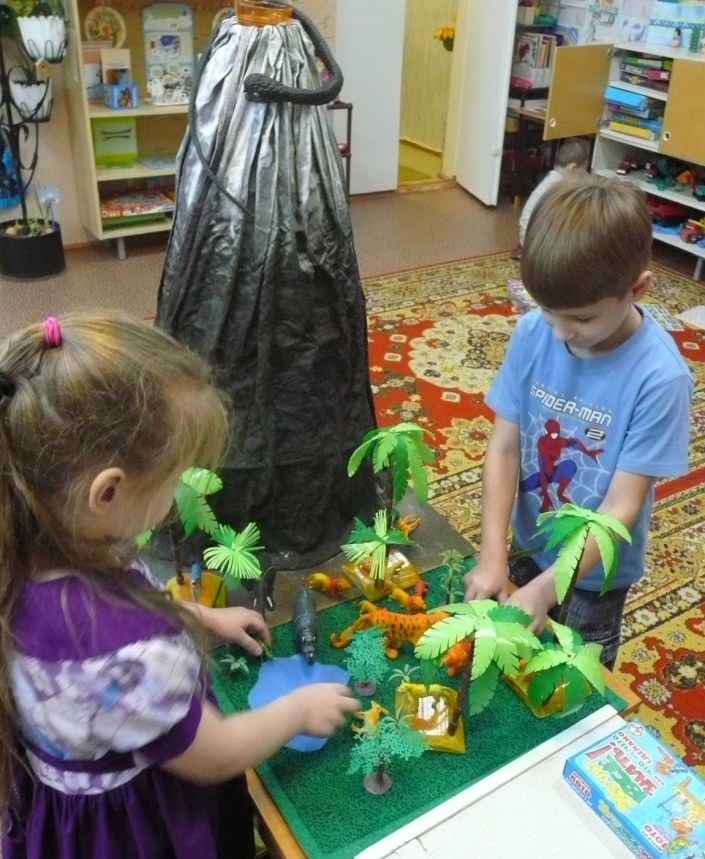 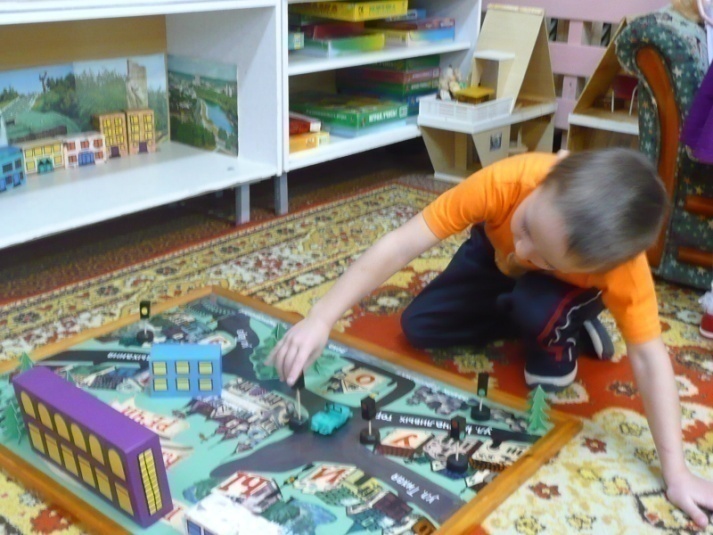 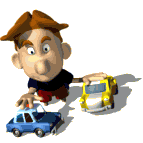 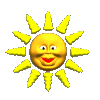 Театрализованная
игра
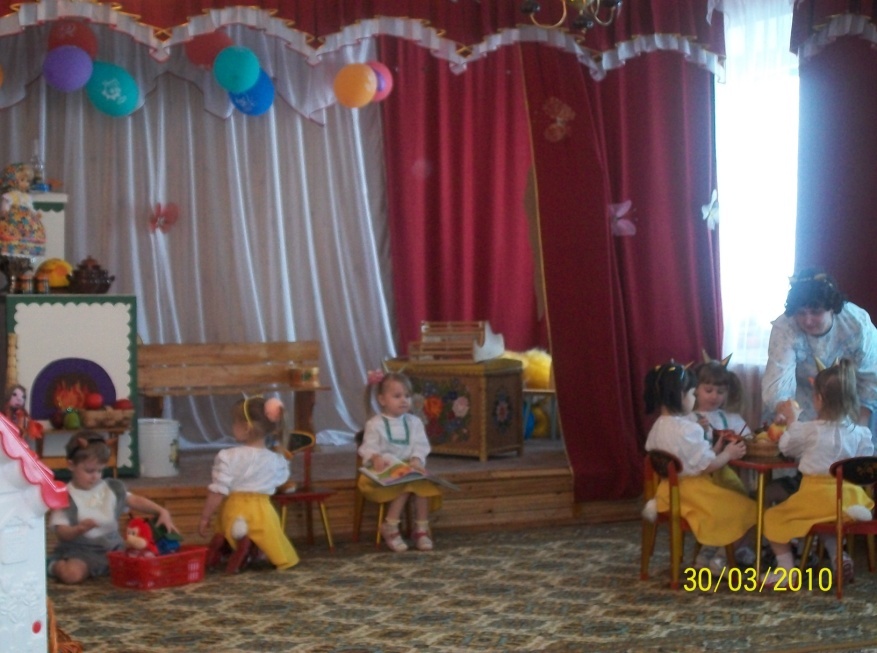 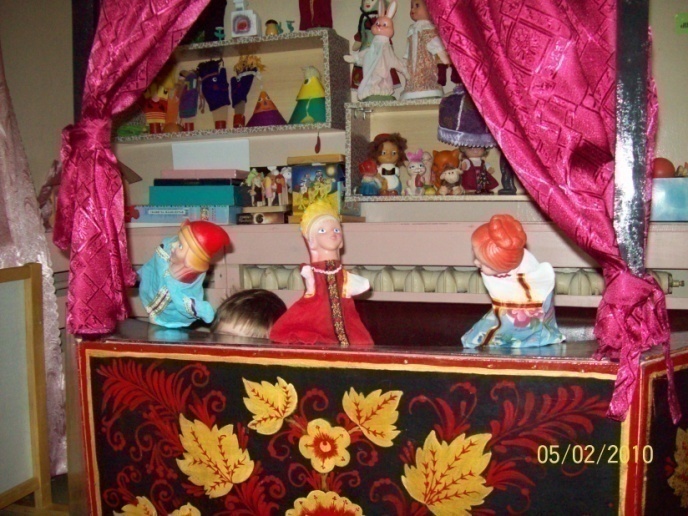 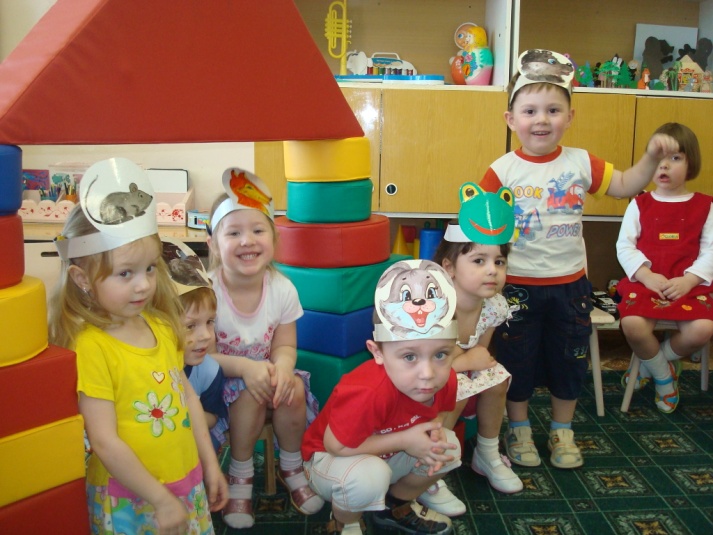 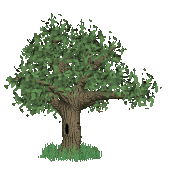 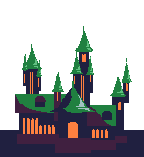 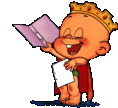 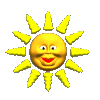 Игры
имитации
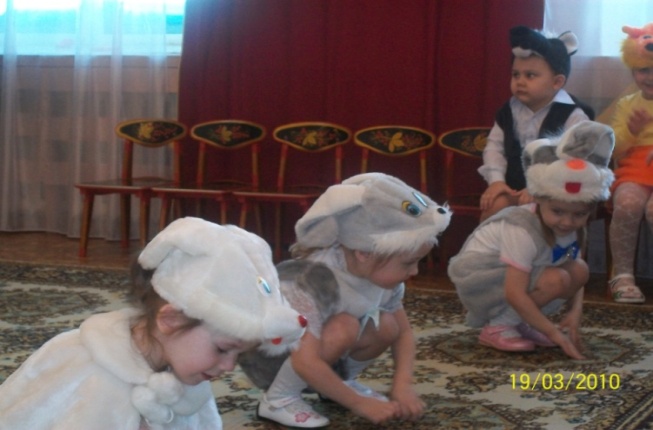 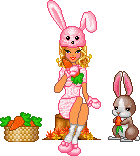 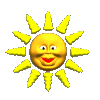 Игра
фантазирование
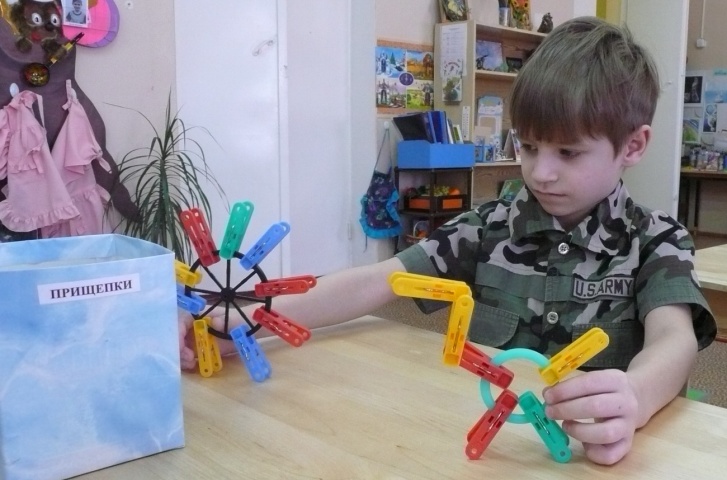 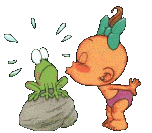 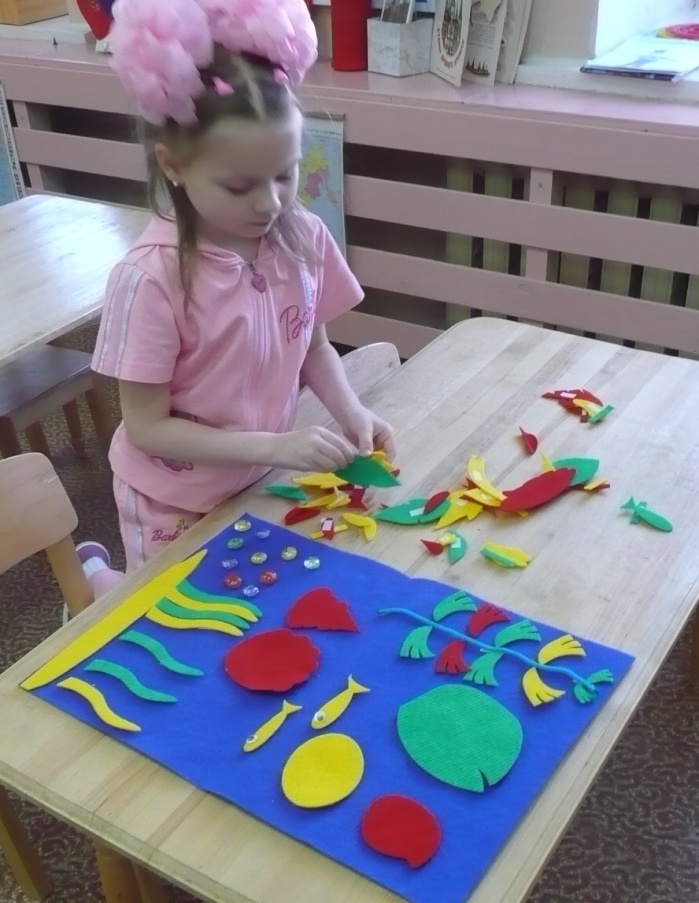 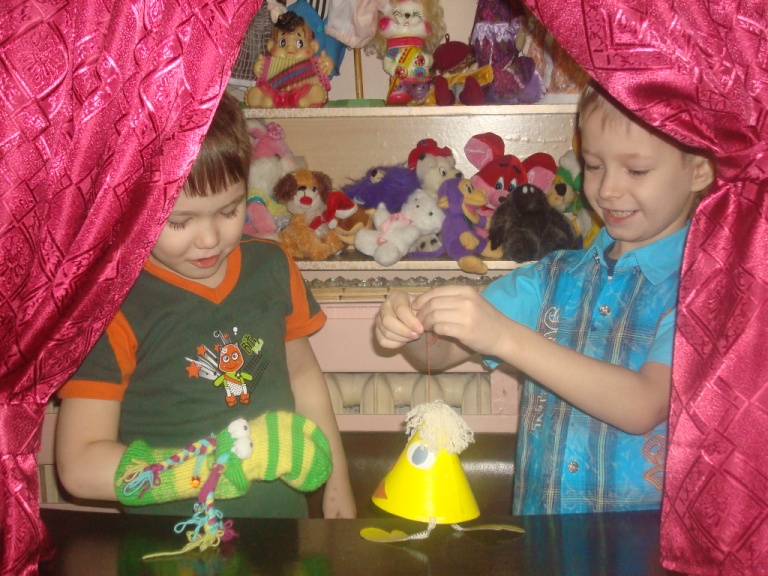 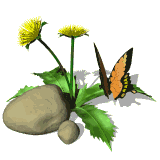 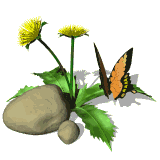 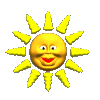 Пальчиковые
игры
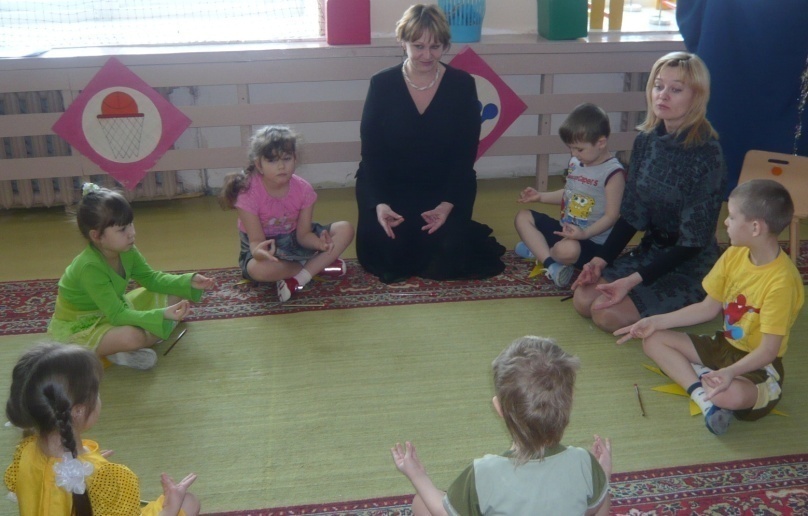 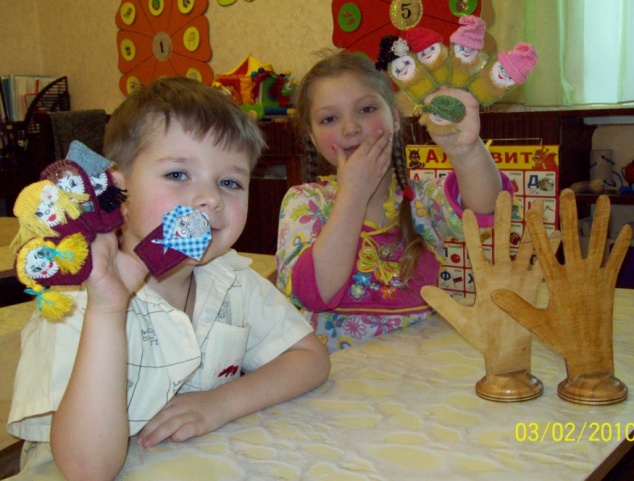 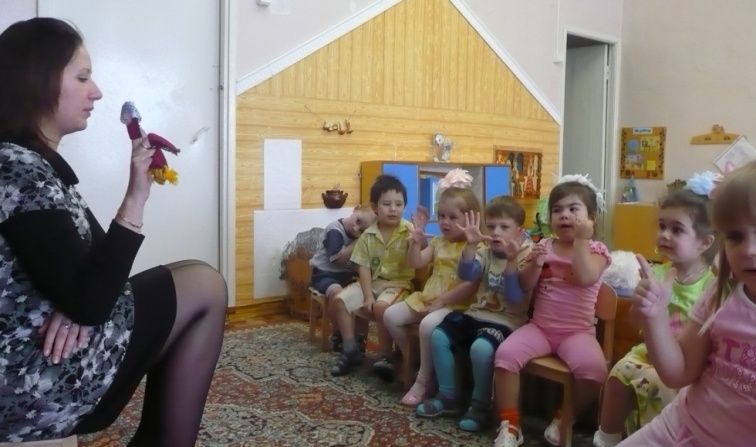 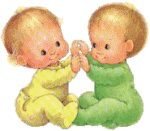 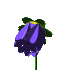 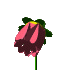 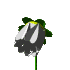 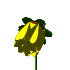 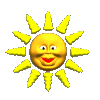 Строительно -
конструктивная
игра
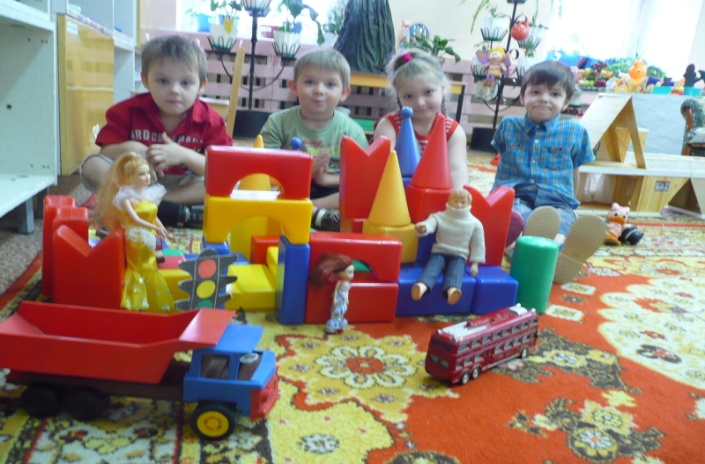 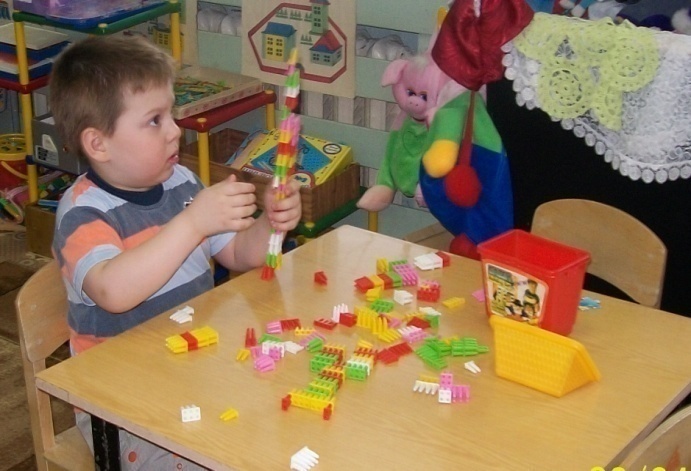 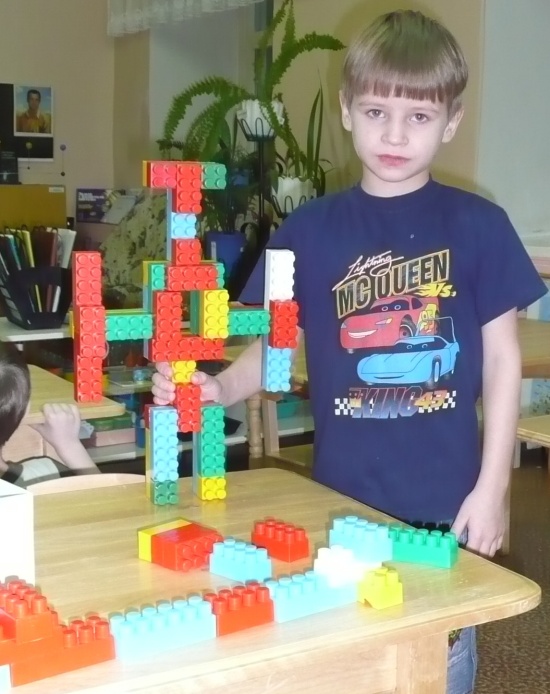 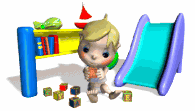 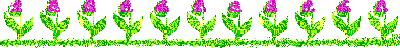 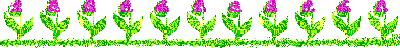 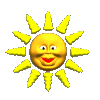 Хороводная
игра
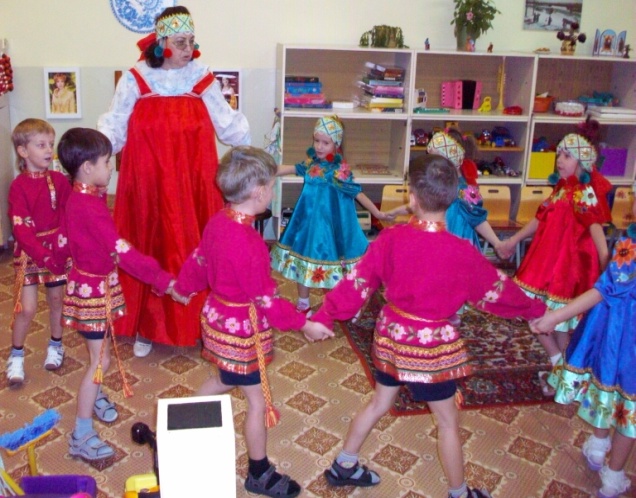 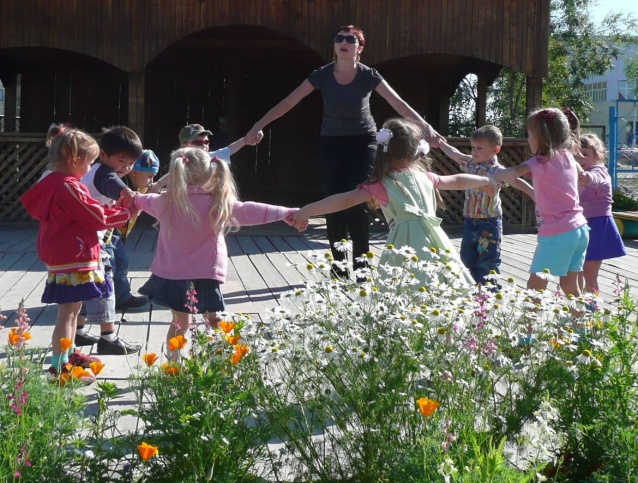 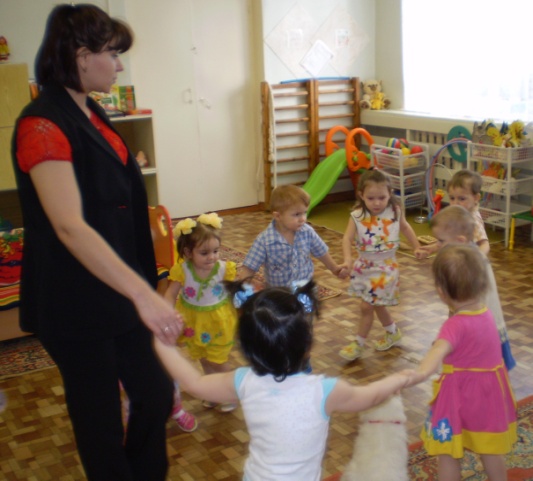 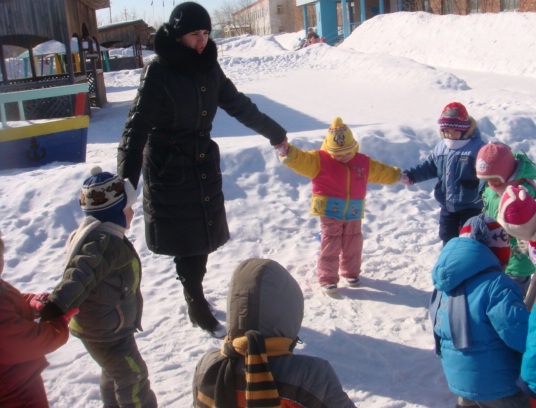 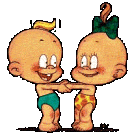 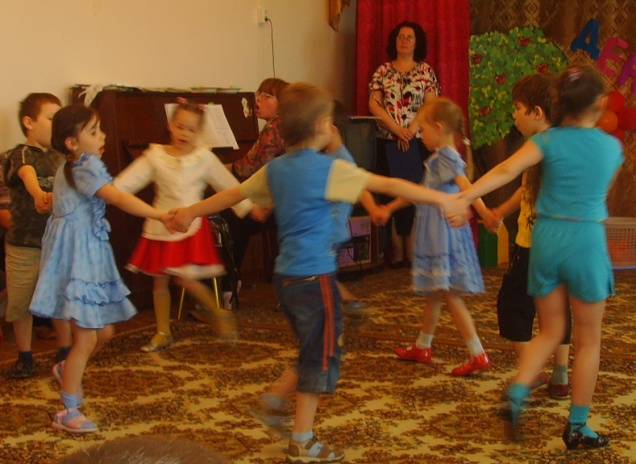 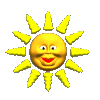 Игра -
экспериментирование
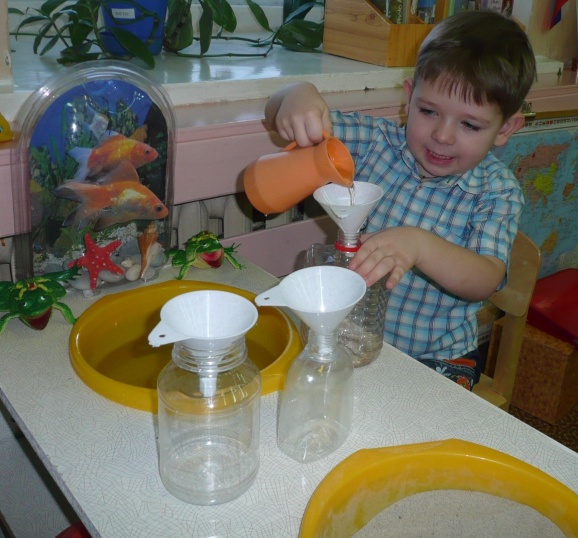 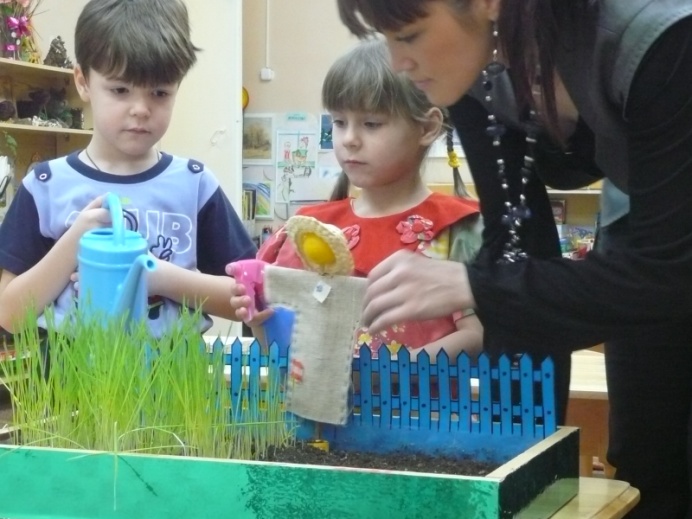 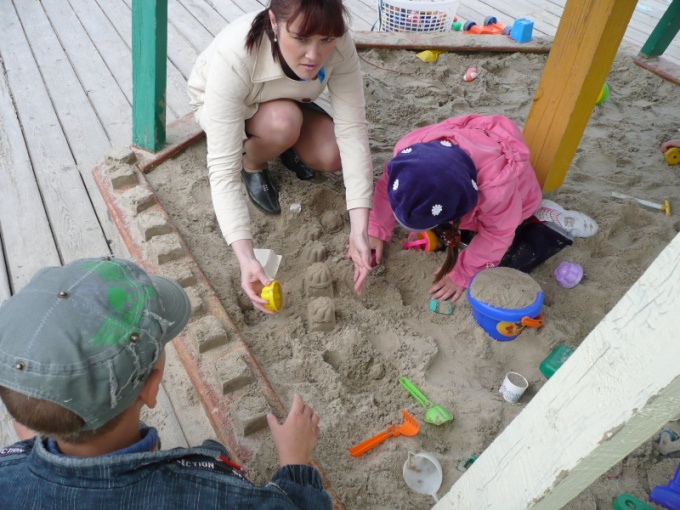 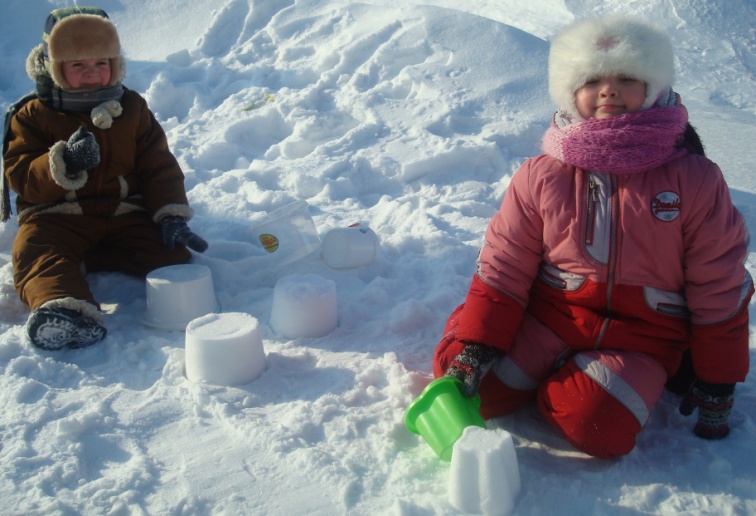 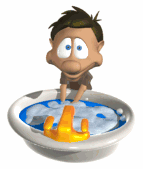 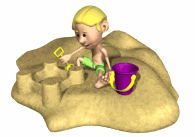 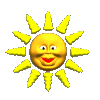 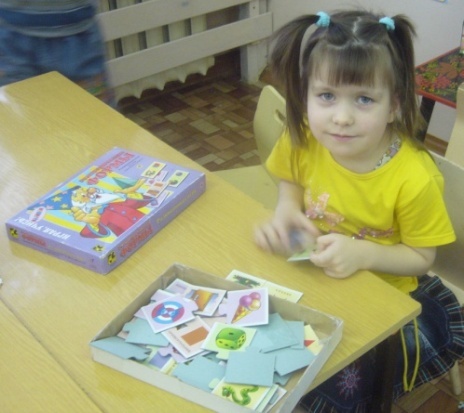 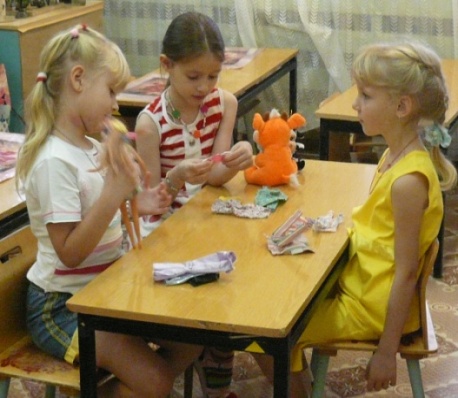 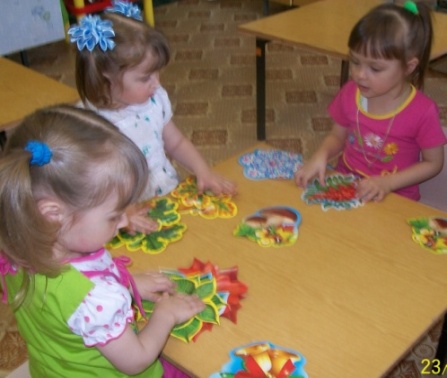 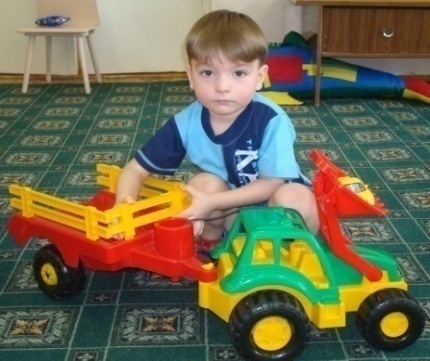 По содержанию

математические, экологические и т.д.
По
 дидактическому
 материалу 
с предметами
 и игрушками, 
настольно – 
печатные, словесные
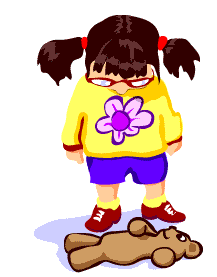 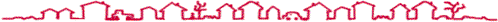 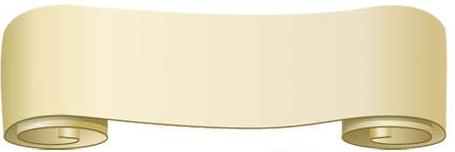 Дидактические игры
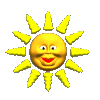 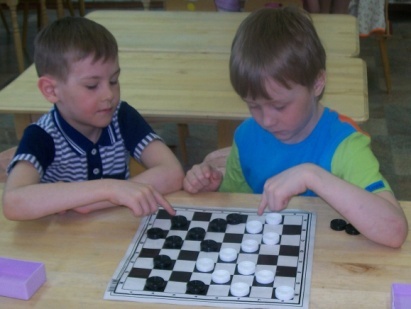 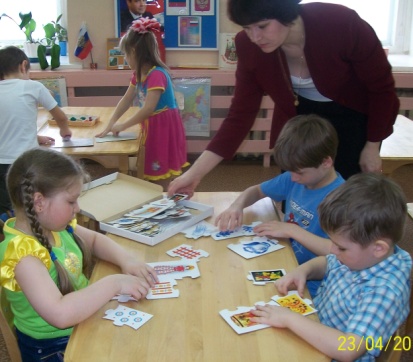 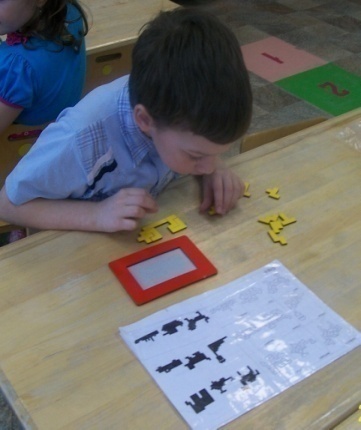 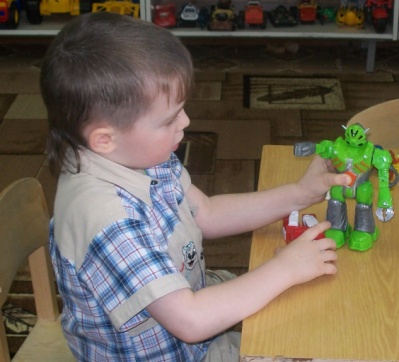 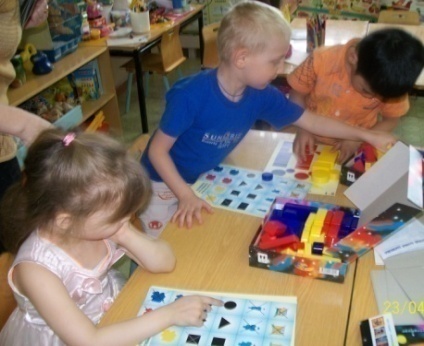 Трансформация
Трансформеры
Художественно– 
Развивающие
 «Подбери фон к 
натюрморту»
Логические 
игры 
блоки Дьенеша
Комбинаторика
 передвижения, 
Замена мест
 (шашки)
Объемное 
и плоскостное 
моделирование 
(Танграмы)
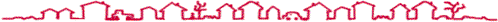 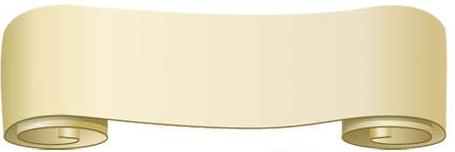 Развивающие игры
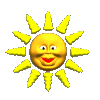 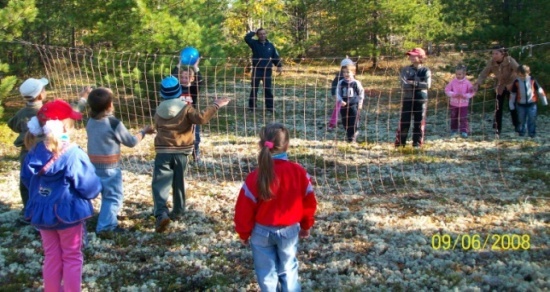 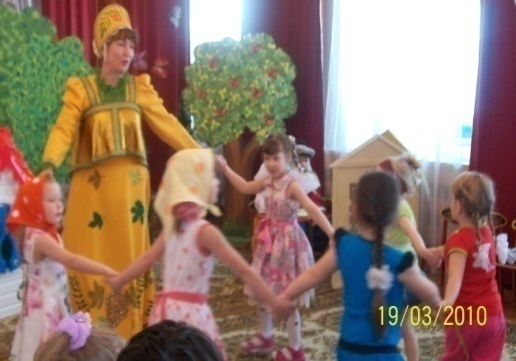 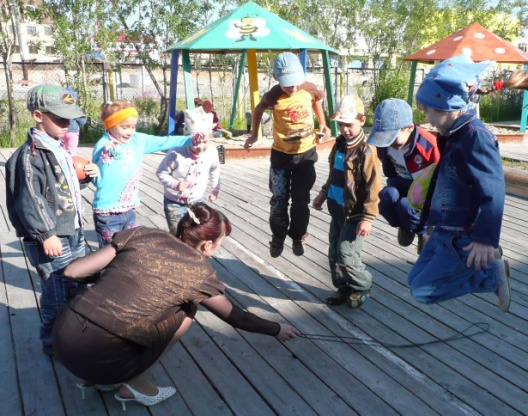 по типу основного движения
по структуре
по степени подвижности
спортивные игры
по происхождению
по характеру организации
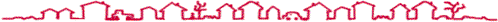 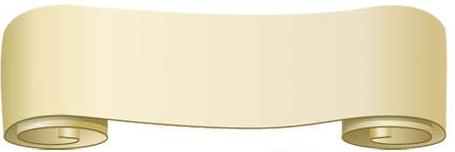 Подвижные игры
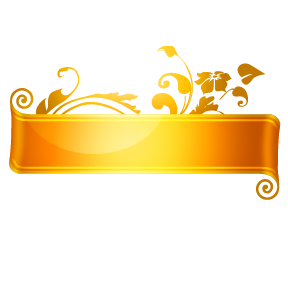 Развивающее значение игр различно,
если  в творческих играх преимущественно развивается:
Воображение,                                                                                                                                  Творческие и  коммуникативные способности,                                                                           Способность понимать другого и                                          ориентироваться в смыслах человеческой деятельности.
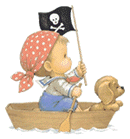 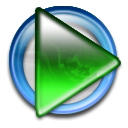 То
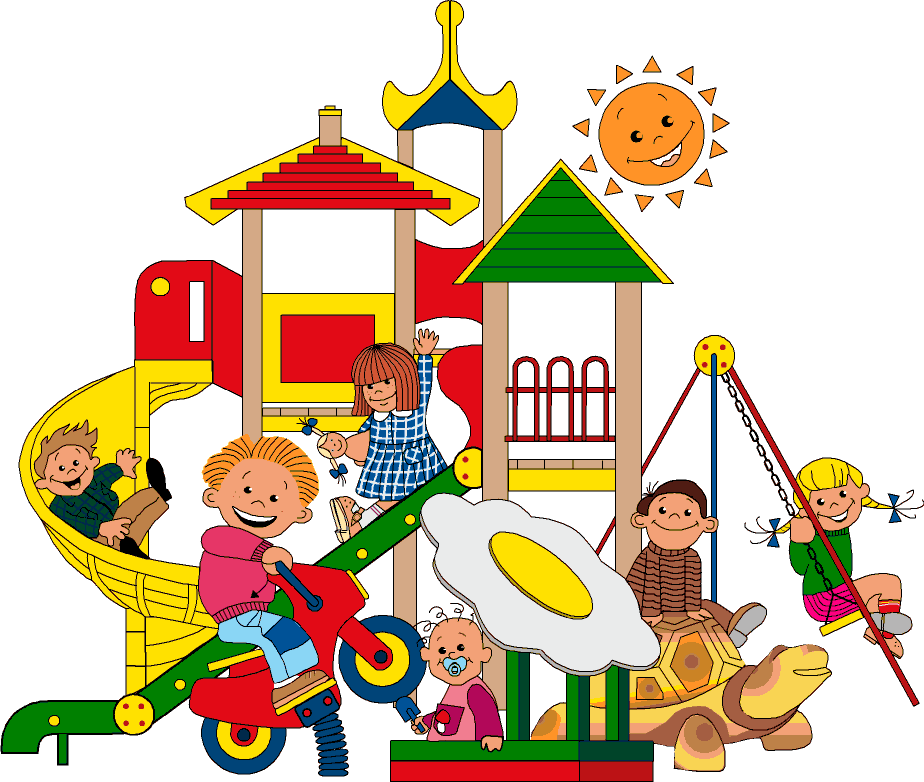 в играх с правилами развивается нормативная регуляция поведения
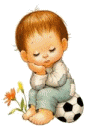 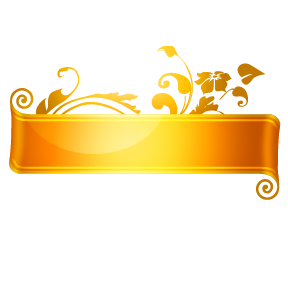 Условия развития игровой деятельности:
Игра не формируется сама собой, 
её транслирует общество.

Педагогическое руководство игрой.

Развивающая предметно – игровая среда, 
которая динамично изменяется не только 
от группы к группе, но и меняется в течение года.
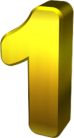 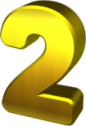 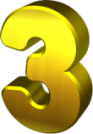 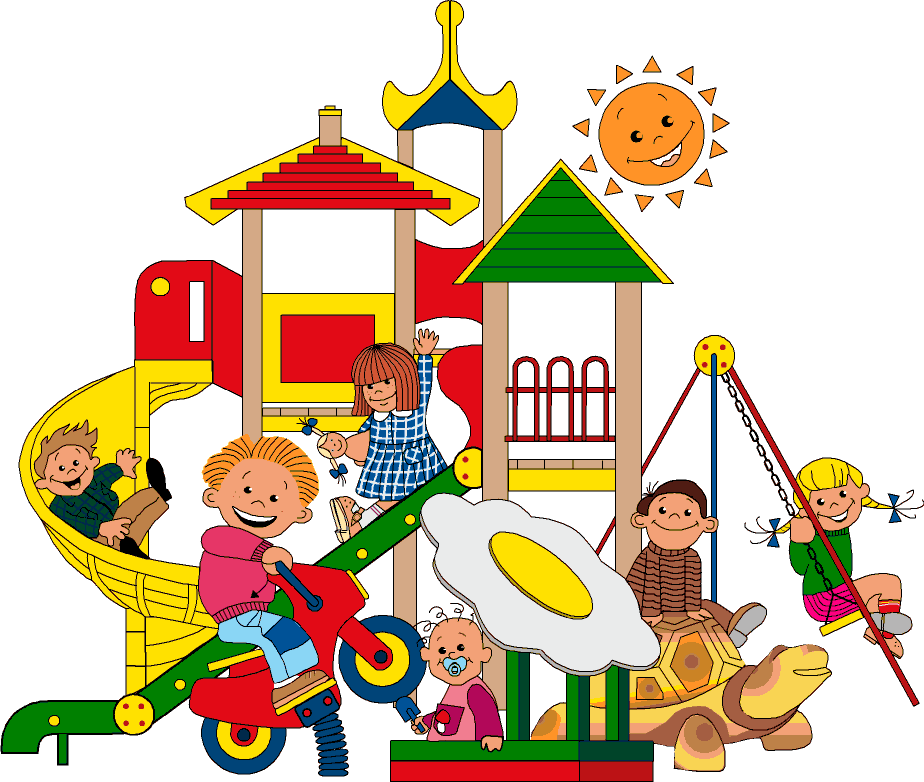 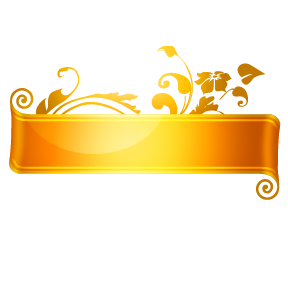 Разная развивающая среда:
Закрытая
Открытая
Полузакрытая
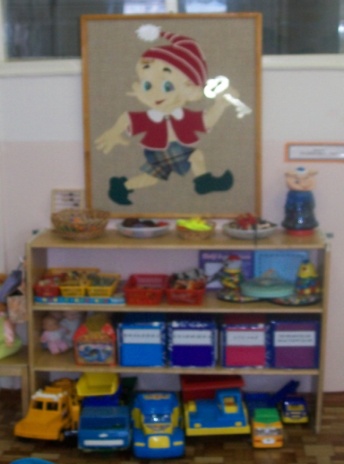 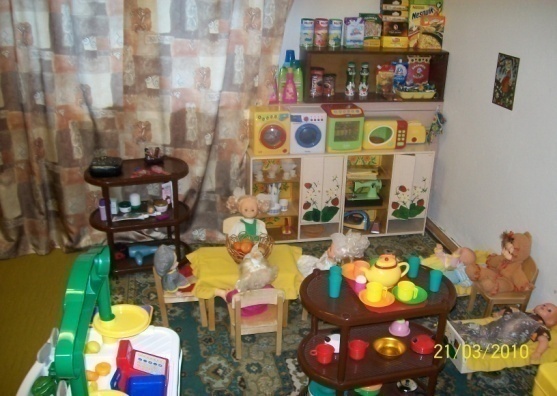 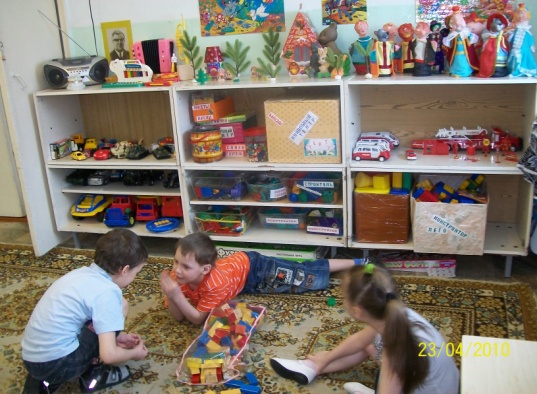 Принципы обучения игре (Михаленко):
Взрослый играет с ребенком на протяжении всего дошкольного возраста в позиции партнера.
Необходимо ориентировать детей на взаимодействие со сверстниками.
Необходимо играть таким образом, чтобы выделить новый способ построения игры.
Ни каким другим  видом деятельности мы не имеем права заменять игру в режиме дня.
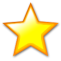 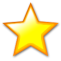 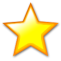 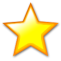 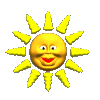 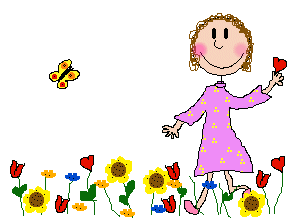 Презентацию подготовила Коваленко Ирина Александровна